Základy neuropsychologie: Pozornost & Paměť
Přednáška 6
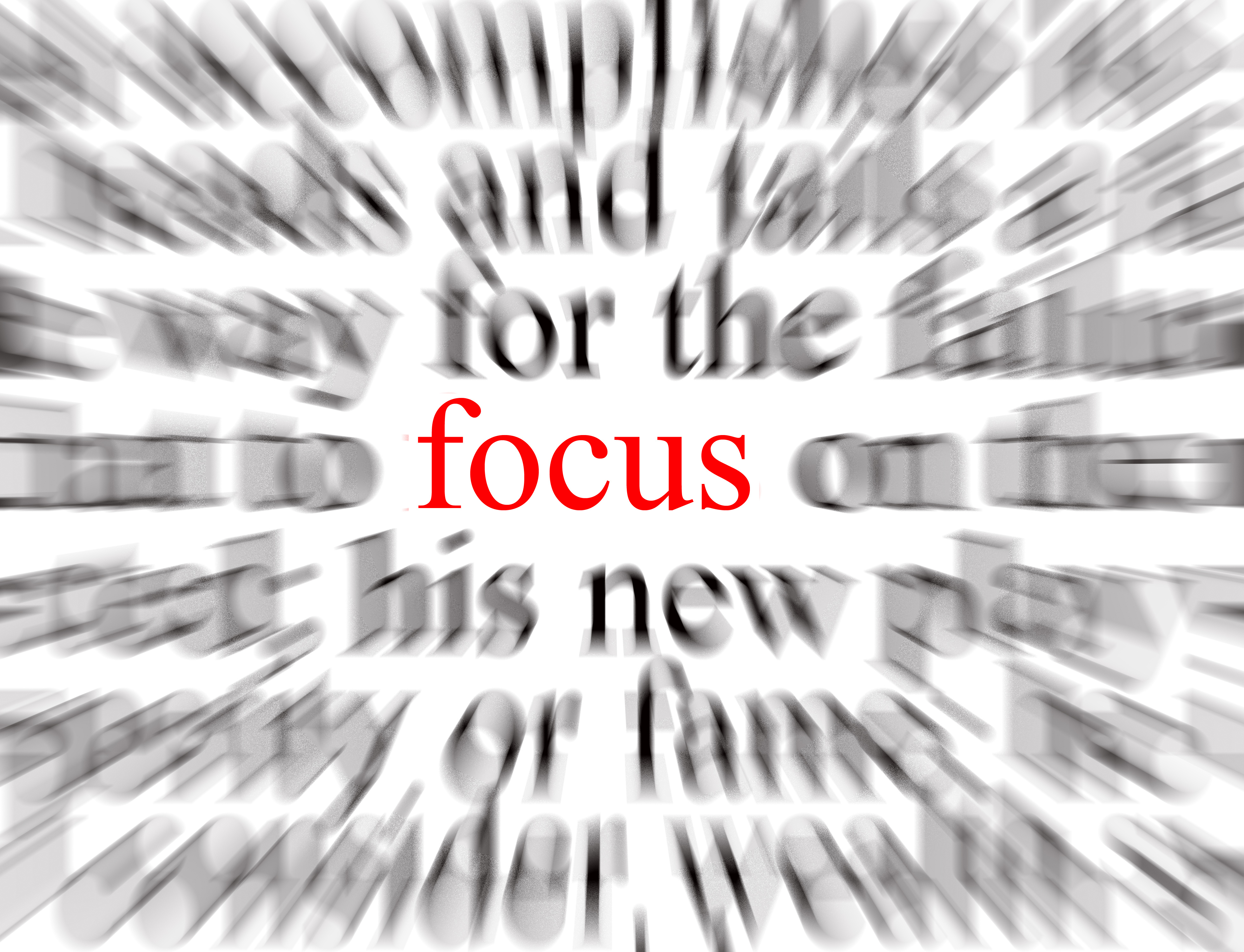 umožňuje a udržuje chování zaměřené na cíl

 Funkce: výběrově rozdělit kognitivní zdroje mezi podněty, odpovědi, vzpomínky a myšlenky

 Problém: nejednotná definice, nejednotné uchopení a měření

 Aspekty pozornosti:
Kapacita – množství jevů postihnutelných v jednom okamžiku
Bdělost – Vigilita – připravenost k akci
Udržení – Vigilance - při delší zátěži vigility
Selektivita – výběrovost – zvýraznění důležitých/ potlačení méně důležitých
Koncentrace - soustředění
Distribuce – rozdělení pozornosti mezi více jevů (přepínání- switching)
Pozornost
Souvislost pozornosti s ostatními kognitivními funkcemi
pozornost souvisí s efektivitou mentálních procesů, ale sama o sobě nemá výsledný produkt
 kvalita pozornostních funkcí přímo ovlivňuje kvalitu informačního zpracování
 souvisí tedy s:
Smyslové vnímání
Informační zpracování
Pracovní paměť
Paměť
Exekutivní procesy
Neuronální podklady pozornosti
rychle a bohatě rozvíjející se oblast neurověd
 Neuroanatomické struktury: 
pozornostní sítě (rozsáhlé korové, limbické a podkorové)
Retikulární formace – mozkový kmen komunikace s talamem (bdělost)
Parietální lalok (zaměření, výběrovost, orientace pozornosti)
Frontální laloky (zj. DLPFC; řešení úkolů s potřebou výrazného soustředění, navzdory rušivým podnětům aj.)
Neurochemické modulátory:
Acetylcholin – výběrovost, přesun
Noradrenalin – výběrovost, orientace pozornosti na neočekávané podněty
Dopamin – síla odpovědi na podnět, výběr druhu odpovědi na podnět
 pravá hemisféra reguluje pozornostní procesy v obou hemisférách
Mirského neuropsychologický model pozornosti
90. léta 20. století: Mirsky et al. 
 čtyřsložkový model pozornosti 
 na základě FA výkonů v různých neuropsychologických zkouškách
 Kódování
 Zaměření a exekuce
 Udržení a stabilita
 Přesunutí
Pozornostní sítě
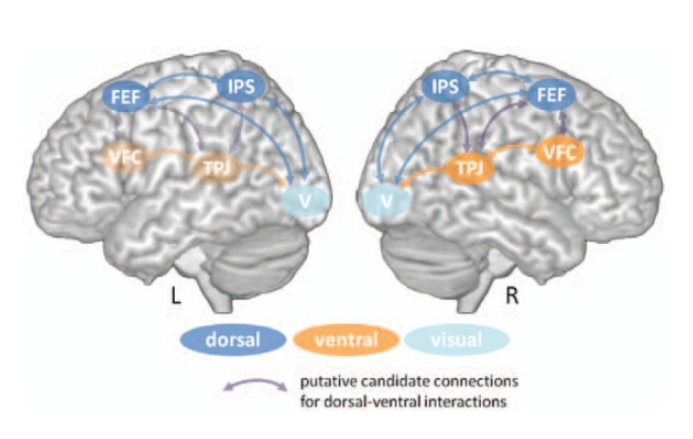 Dorsal and ventral attentional network
Dorsal = goal oriented
Ventral=stimulus driven


More within connectivity in VAN in children compared to adults …
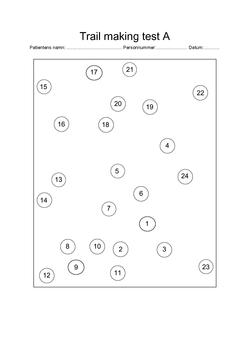 Test pozornosti – TMT: Trail making Test
Nejčastěji používaný test pozornosti
Preiss (2006): Test cesty: příručka  -česká adaptace
TMT A – psychomotorické tempo
TMT B – flexibilita, shifting
Administrace Trail MakinG TEST: část B
Instrukce:
„Na této stránce jsou čísla a písmena. Začněte u jedničky a kreslete čáru od jedničky k A (ukážeme A), od A ke dvojce (ukážeme dvojku), od dvojky k B (ukážeme B), od B k trojce (ukážeme trojku), od trojky k C (ukážeme C) atd., až do konce (ukážeme kolečko s nápisem „cíl“). Pamatujte si, začnete u čísla (ukážeme 1), pak písmeno (ukážeme A), pak zase číslo (ukážeme 2), pak zase písmeno (ukážeme B) a tak dál.  Jde o to, pracovat co nejrychleji. Připravte se – teď.“
Pokud pacient udělá chybu, ukážeme mu ji a vysvětlíme, co udělal špatně. 
 
Obrátíme papír na část B a řekneme: „Budete dělat to samé. Začnete u jedničky (ukážeme 1) a kreslíte čáru k A (ukážeme A), od A ke dvojce (ukážeme dvojku), od dvojky k B (ukážeme B), od B ke trojce (ukážeme trojku), od trojky k C (ukážeme C) atd., až se dostanete ke konci (ukážeme kolečko s nápisem „cíl“). Připravte se – teď.“ (Začneme měřit čas).
TMT-B
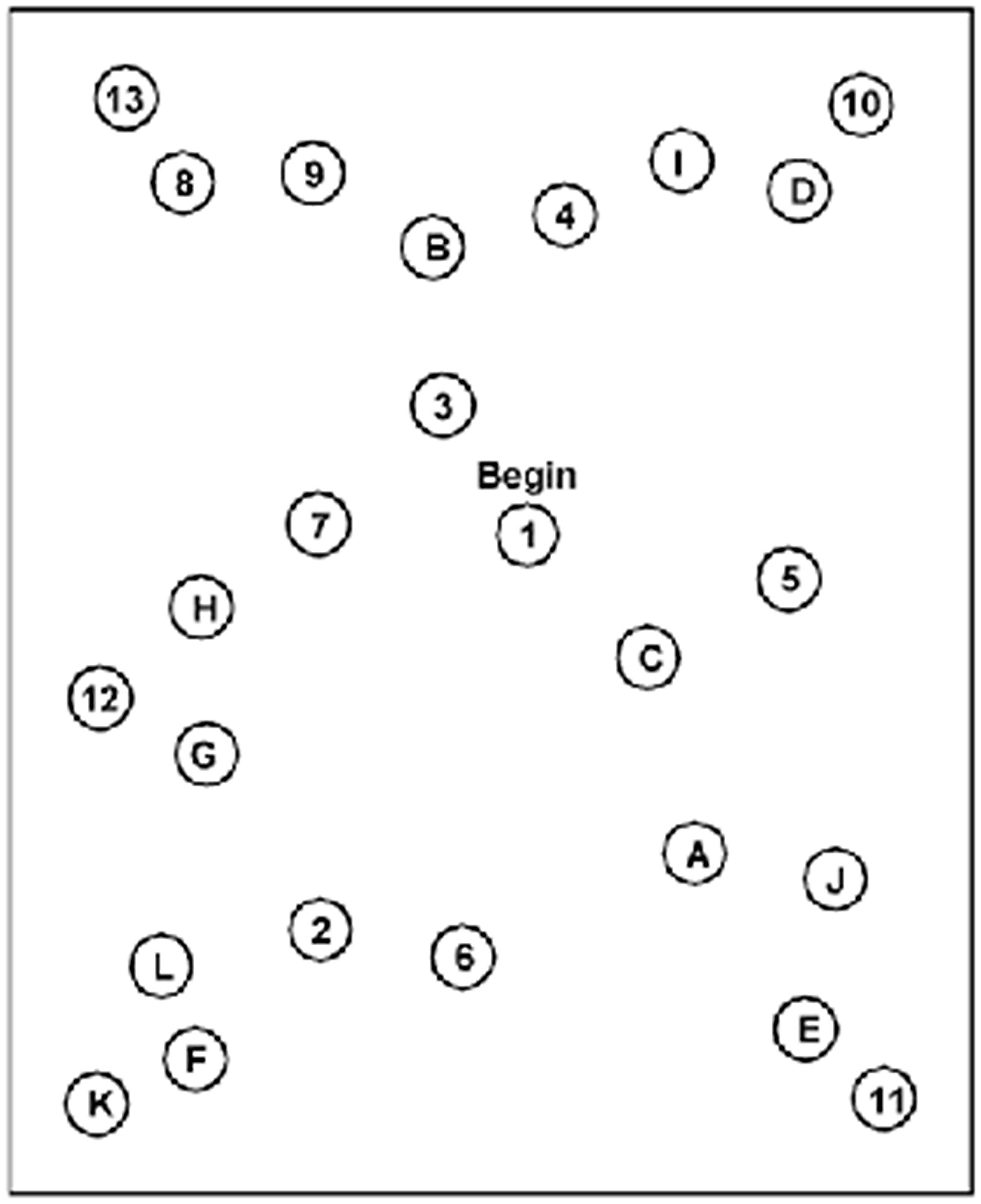 Nejčastější onemocnění s Poruchami pozornostních funkcí
Neglekt syndrom
 Neurodegenerace – AD, HD, FTLD, PD, LDB, MS
 ADHD
 chronický abúzus návykových látek
 chronický únavový syndrom
Neglekt syndrom
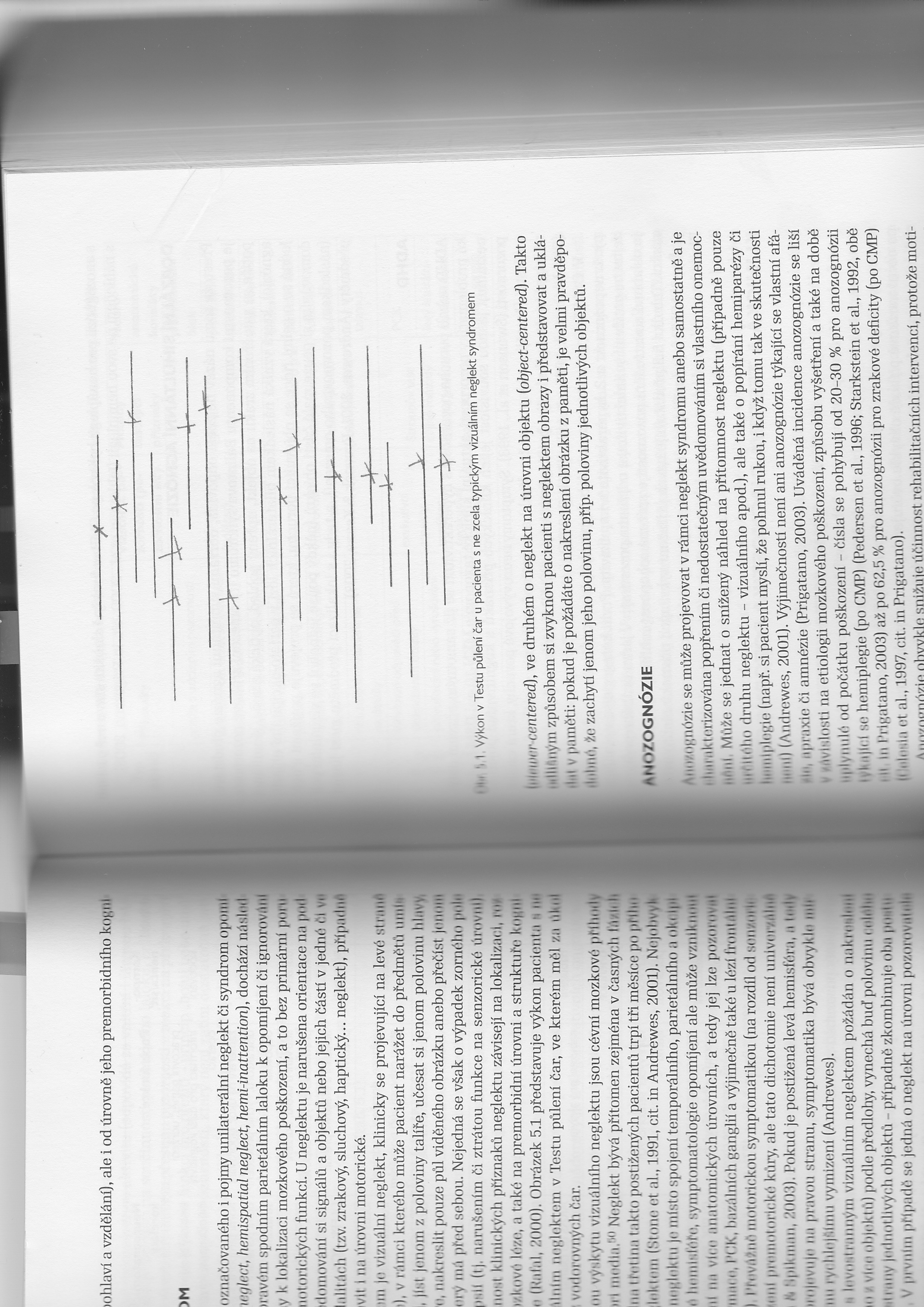 unilaterální neglekt/ syndrom opomíjení
 léze zj. v pravém spodním parietálním laloku
 ignorování kontralaterální strany
 není porucha senzorických či motorických funkcí
Příčina: nejčastěji CMP (a. cerebri media)

Kreslení obrázku
Viewer-centered 
Object-centered
Anozognózie
popření nebo nedostatečné uvědomování si vlastního onemocnění
 často u neglekt syndromu
 snižuje účinnost terapie/rehabilitace
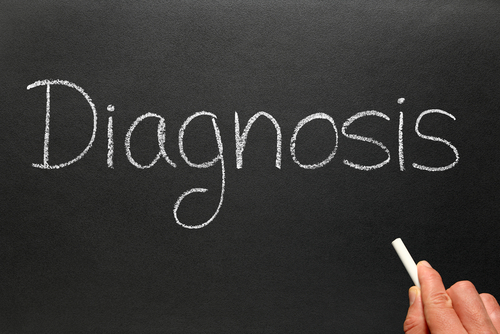 ADHD
jádrové symptomy

 začíná před 7. rokem věku 

 trvá nejméně 6 měsíců

 Potíže jsou trvalé - objevují se ve více situacích
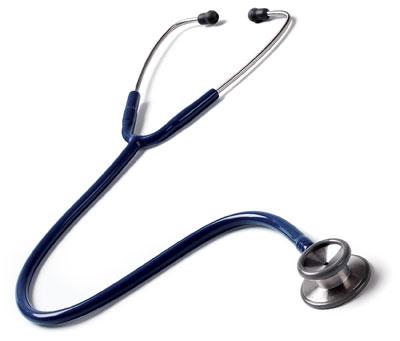 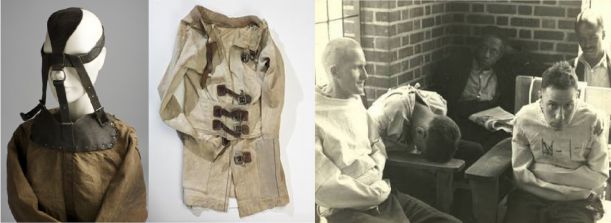 Historie
Biologická etiologie- G. F. Still (1902) – studie dětí s těžkými poruchami pozornosti a chování často pocházejících z „dobré výchovy“- vyloučena ryze „nurture“ složka

 LMD= lehká mozková dysfunkce
 LME= lehká mozková encefalopatie (Kučera, 1961)
Jádrové příznaky a projevy
Další slide 
www.adhd.cz
www.adhd.cz
www.adhd.cz
katecholaminová hypotéza
METHYLPHENIDÁT
Neuroanatomie 1/2
porucha prefrontálně-striato-thalamického kortikálního okruhu

Hypo/hyperarousal mozkových struktur 

3-8 % redukce objemu mozku zj. pravé mozkové hemisféry
Až 12 % redukce objemu mozečku 
Až 9 % redukce prefrontální kortex:

orbitální - sociální desinhibice, impulzivita

dorzolaterální - porucha organizování, plánování či pozornosti

mediální - poruchy inhibice chování
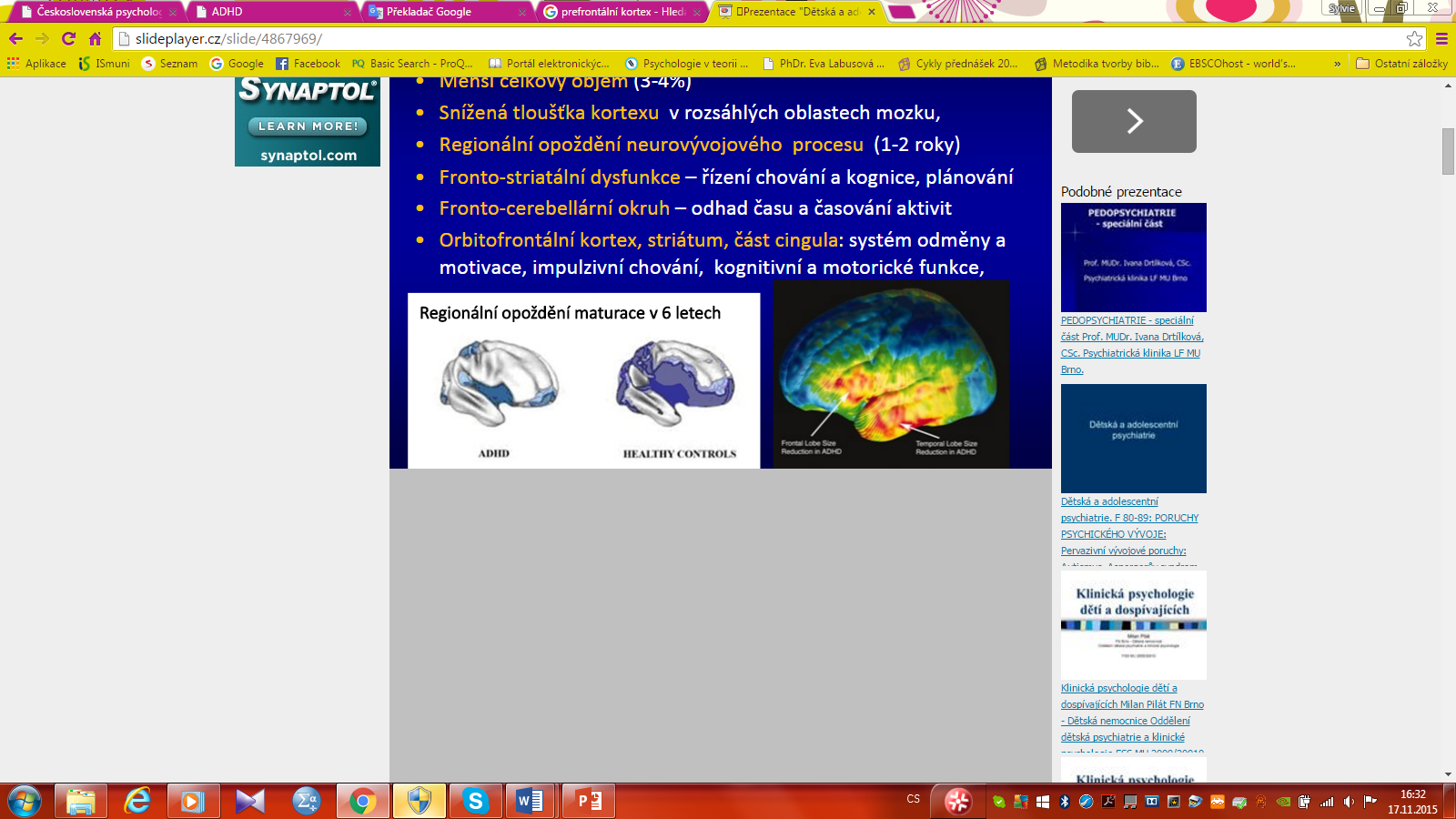 bilaterálně
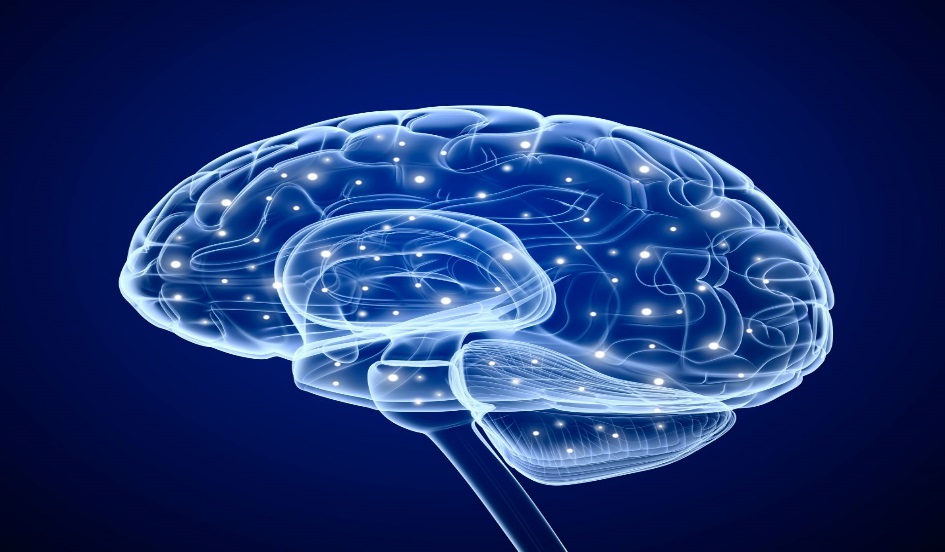 Neuroanatomie 2/2
abnormality BG- poruchy neurotransmise






Zvýšený počet dopaminových transportérů a zároveň snížený vazebný potenciál pro dopaminový transportér v mezimozku až o 16%
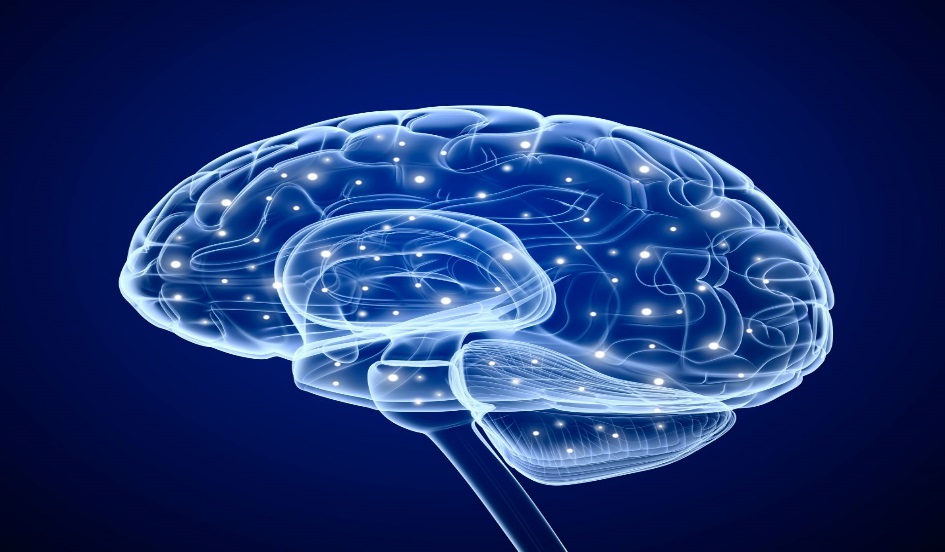 Neuroanatomie 3/3
EEG
Difúzní nespecifické změny - zpomalená základní aktivita
Biokcipitální abnormality - zvýšený výskyt pomalých vln delta a théta
Paroxysmální abnormality - podobnost s temporální epi
Výhody
 neinvazivní
 info o maturaci mozku, školní zralost aj.
 podpora výsledků diagnostiky
 volba léčebného postupu  (paroxysmy & stimulancia? )






Nevýhody
pro dítě s ADHD je velmi těžké být chvíli v klidu a EEG je velmi citlivé na artefakty (sedativa ovlivní elektroencefalogram)
nálezy nejsou dostatečně specifické, aby se mohlo jednat o signifikantní důkazy pro diagnózu
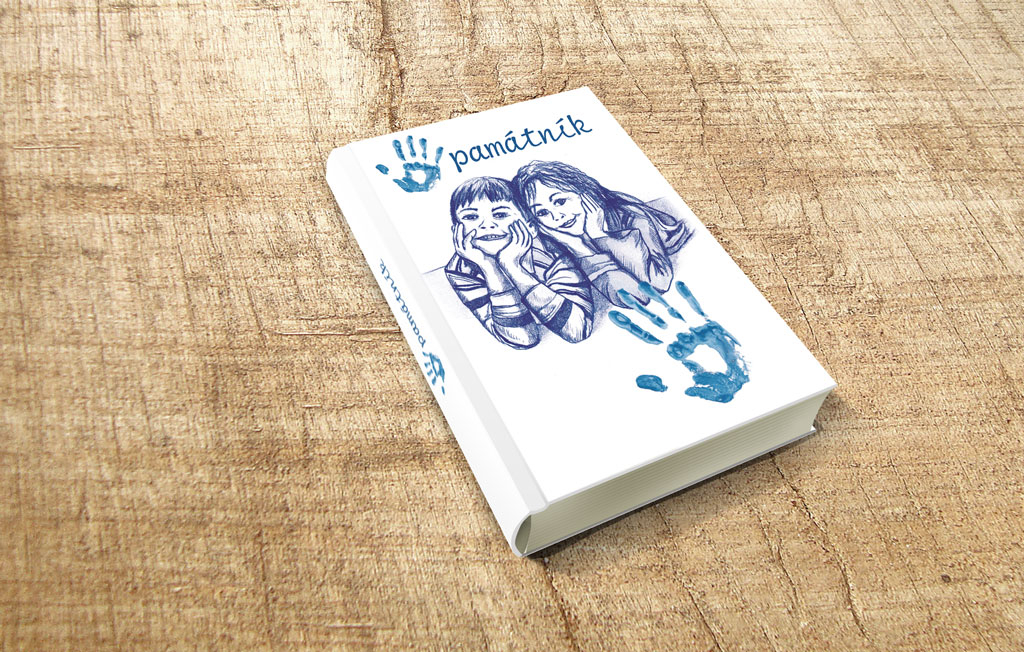 Paměť
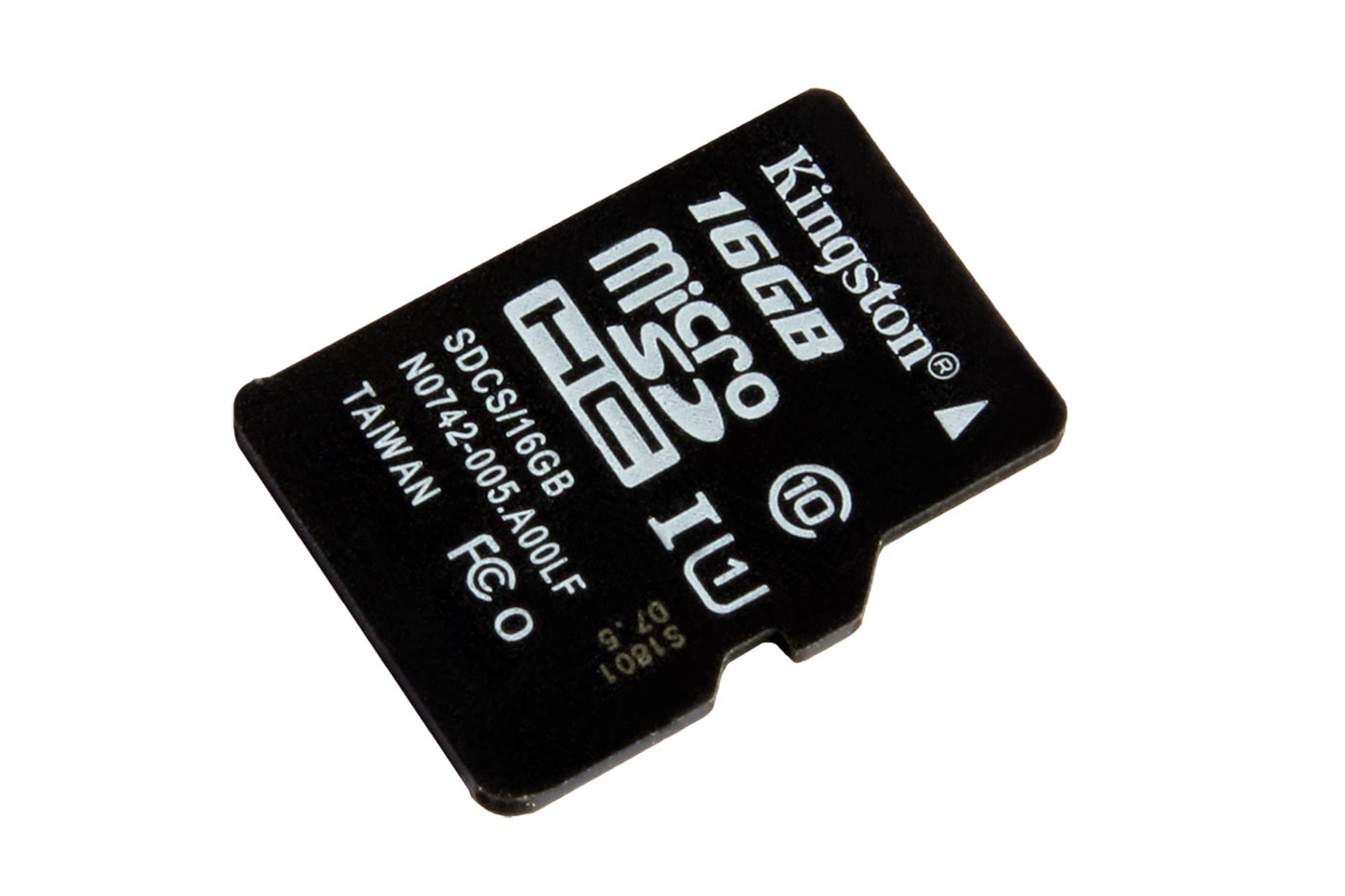 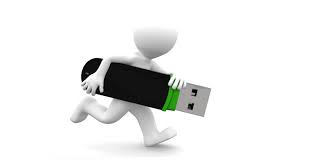 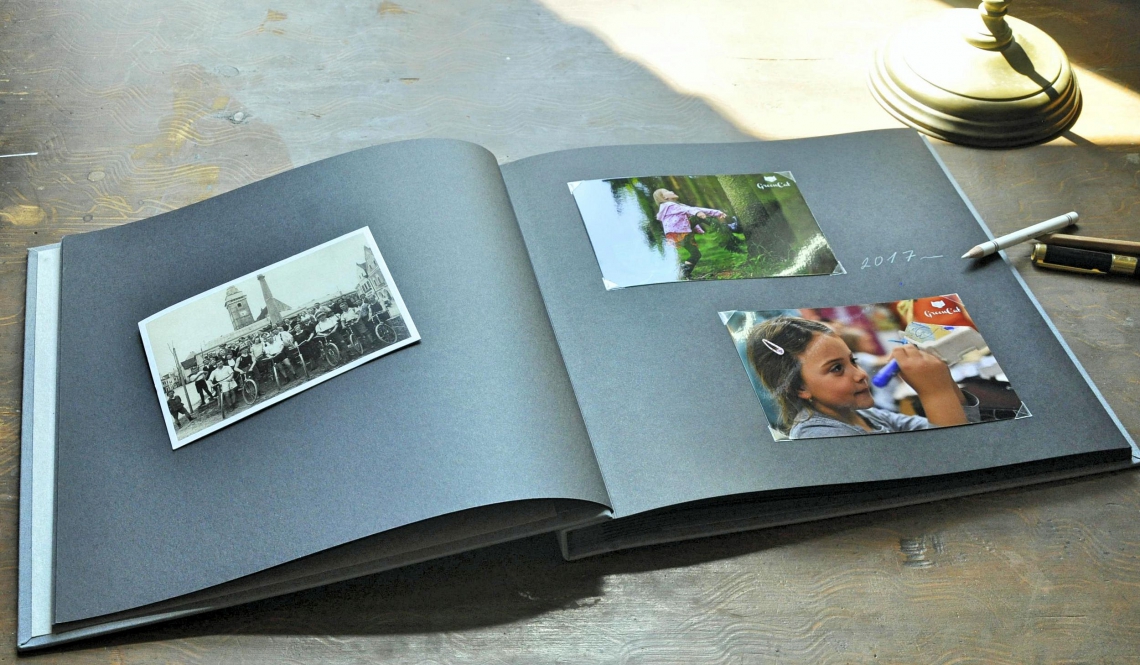 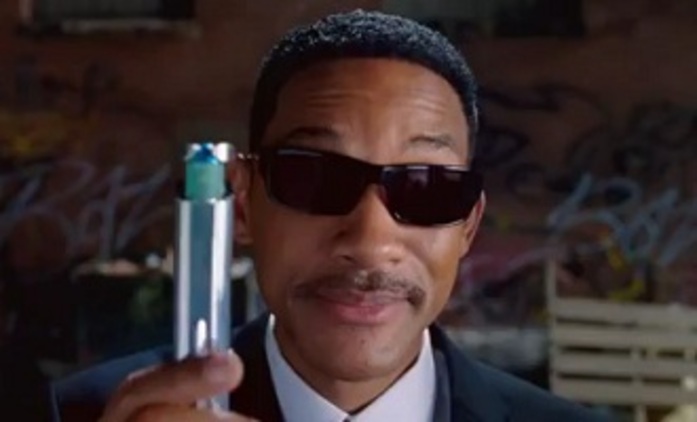 CO je to paměť
schopnost mozku měnit se v důsledku zkušeností 
 ≈ učení
 ≈ plasticita
 neuronální úroveň: posilování synapsí
 ≠orgán/area/jádro/struktura
 „děje se“ na mnoha částech mozku – dle typu paměťových procesů
 jedna část mozku se může účastnit více paměťových procesů i druhů paměti
CO je to paměť
učení = získávání nových informací 
 výsledek učení = paměť
 Niesser: „Kognice jsou všechny procesy, kterými je senzorický vstup transformován, redukován, propracován, uložen, vybaven a použit.“

 čím paměť je, lze nejlépe pochopit v situacích, kdy je poškozena (amnézie)
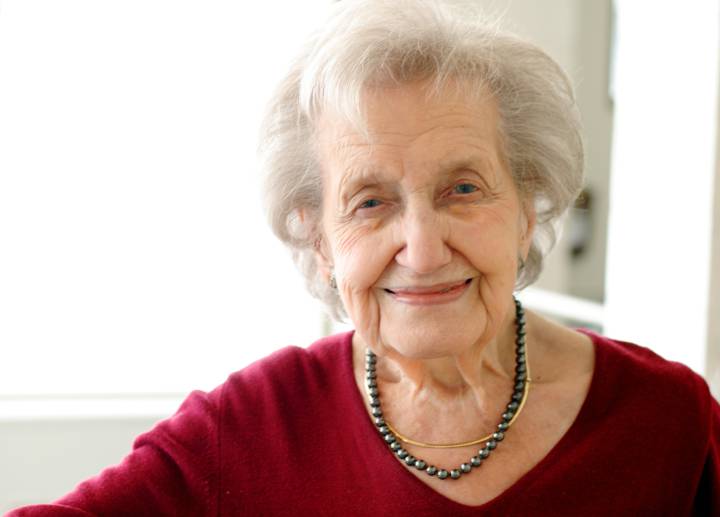 amnézie
a = ne + mnasthai = schopnost si vzpomenout
 vážná porucha paměti
 retrográdní / anterográdní/ TGA
 organická / funkční
 Kazuistika H.M. – typický amnestický syndrom
https://youtu.be/_7akPs8ptg4

Pozn. Hypermnézie = extrémní schopnost ukládat a vyvolávat z paměti (mnemonici)
Brenda Millner, 15. 7. 1918 – Letos dovršila 101 let věku
Brenda Millner: případ H.M.
1954: zpráva o výsledcích bilaterální resekce mediálního temporálního lobu:„…nebyly zaznamenány žádné fyziologické ani behaviorální změny až na jednu výjimku – velmi závažná ztráta paměti. Závažnost této poruchy je tak silná, že pacientovi absolutně znemožňuje zapamatovat si umístění svého bytu, jména svých nejbližších nebo dokonce cestu na toaletu.“
 rozsah paměťového deficitu závisel na velikosti odebraného mediálního temporálního lobu
Pouze bilaterální resekce hipokampu znamenala závažnou amnézii
Nevytvářejí se žádné nové dlouhodobé vzpomínky – porucha transferu informací z STM do LTM
Úrovně paměti
KÓDOVÁNÍ 
Zpracování stimulů ze senzorických orgánů
Senzorický nárazník (pozornost?)
Akvizice › konsolidace
USKLADNĚNÍ
 krátkodobý/dlouhodobý sklad paměti
VYBAVENÍ
Schopnost nalézt (oživit) paměťový záznam
použít paměťový záznam (např. v podobě motorického činu)
Rozlišujeme znovuvybavení (recall) a znovupoznání (recognition)
Druhy paměti
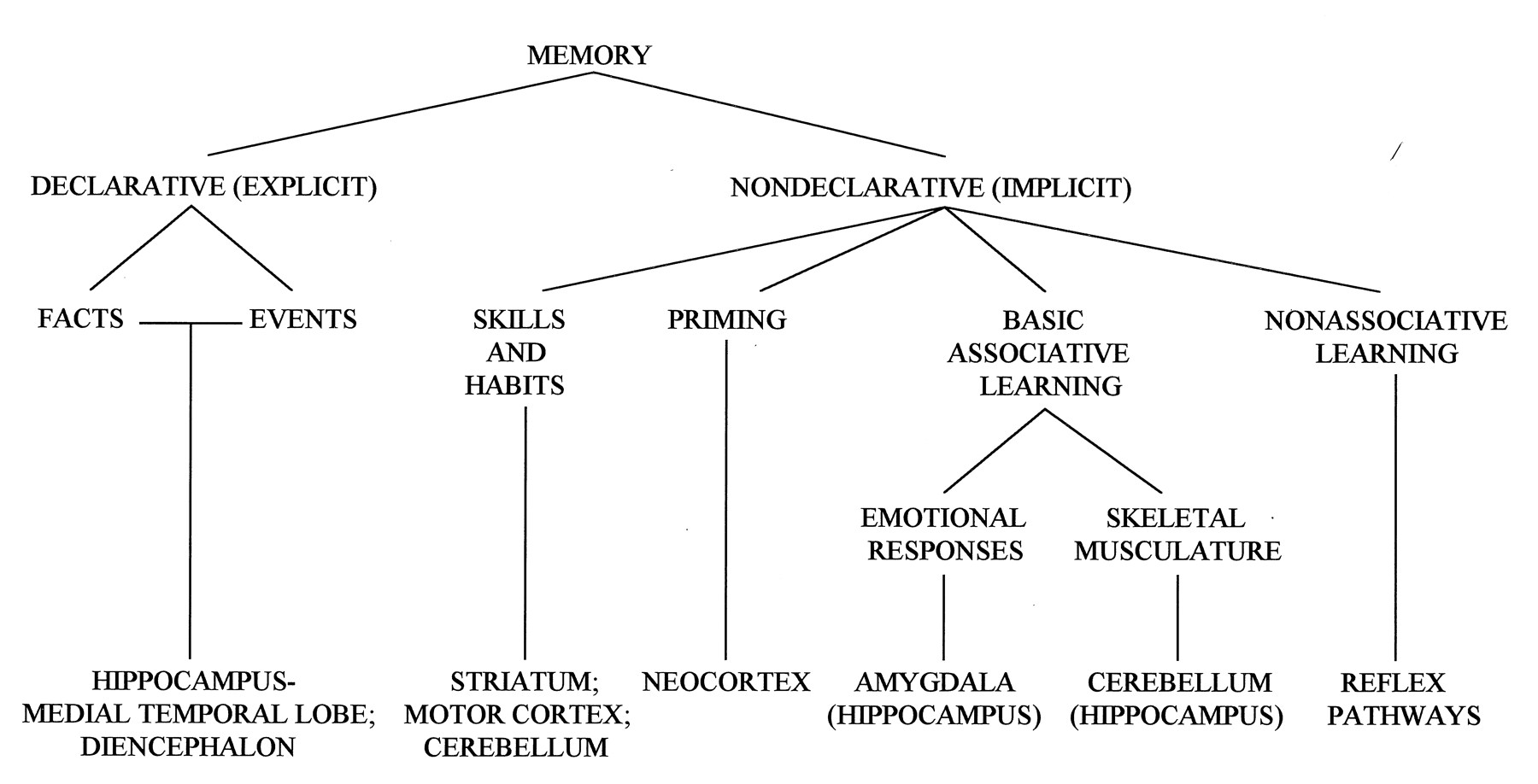 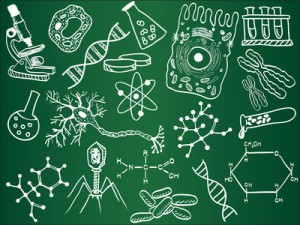 Biologický základ paměti
Roviny zkoumání paměti v neurovědách:
Biochemická
Neuroanatomická
Elektrofyziologická
Kazuistická
Molekulární a biochemický základ paměti
Dlouhodobá potenciace (LTP) – long term potentiation
 neurobiologický mechanismus, který vede k tvorbě paměti na metabolické úrovni
 dlouhodobé zvýšení transmise signálu mezi dvěma neurony
 jeden ze základních projevů plasticity
 vznik dlouhodobé paměti
 Raná fáze (1-3hod.) – uvolňování mediátoru
 Pozdní fáze (až 24 hod.) – proteosyntéza (LTM)
Medial temporal lobe memory system
paměťový systém středního spánkového laloku
 poprvé popsán v roce1953 – operace pacienta H.M. epileptika – odstranění obou temporálních laloků
 skládá se z:
hippocampus (a struktur s ním provázaným:)
entorhinální kortex
perirhinální kortex
parahippocampální kortex
mamilární tělíska
přední thalamická jádra
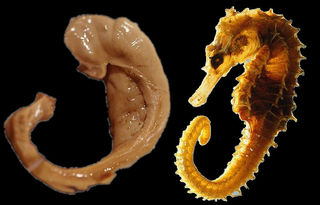 Hippocampus
záhyb ve střední části temporálního kortexu
 bilaterální mozková struktura
 součást limbického systému
 tvoří jej dvě části:
Cornu Ammonis (C1-C4 area hippocampalis)
Gyrus dentatus
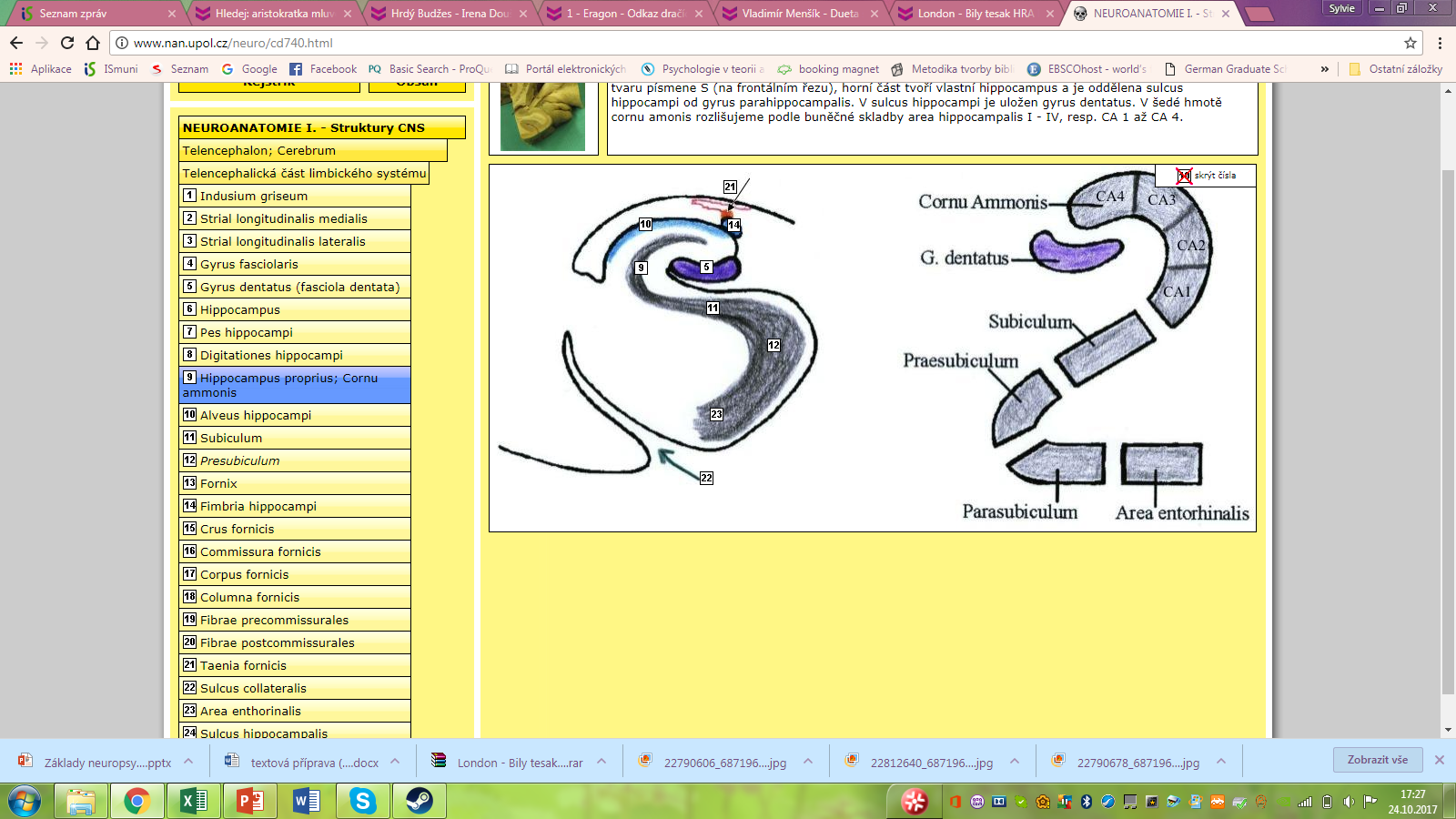 Role Hipokampu v paměťovém systému
základní převodní struktura z STM do LTM
 vytváří paměťové stopy – ukládání informací
 převádí paměťové stopy do dalších fází zpracování
 paměťovou stopu uchovává několik dní/měsíců
 umožňuje tvorbu trvalých paměťových stop
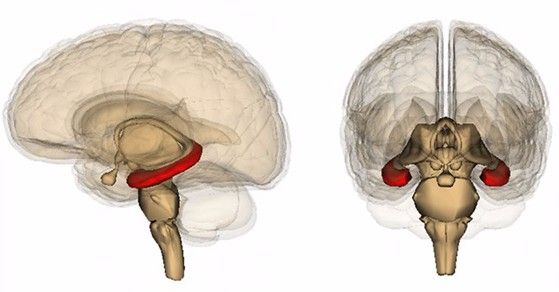 Zapojení hipokampu v cns
Aferentní spoje
Gyrus parahypocampalis
Area entorhinalis
Amygdala
Neocortex
Talamus
Gyrus cinguli
Fornix (septum)
Eferentní spoje
 fornix (téměř vše)
PAPEZŮV OKRUH
 stm do ltm
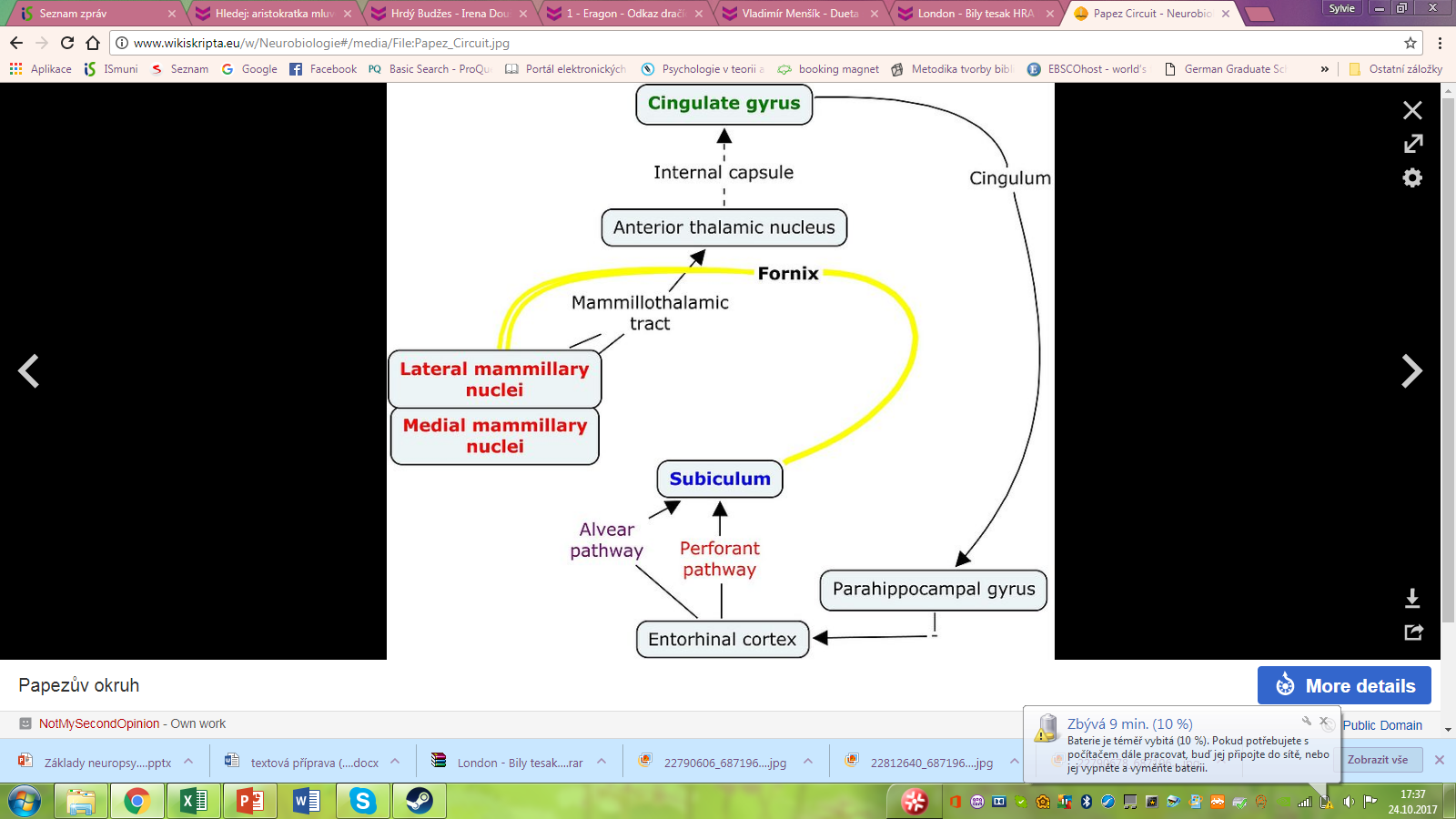 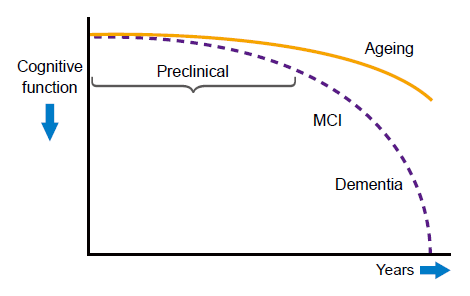 neurodegenerativní onemocnění
 v pozdních stádiích vede k demenci
 nejčastější forma demence (60%)
 nejvýraznější narušení: deklarativní paměť
 rychlé zapomínání v prvních desítkách minut
 snížený efekt učení – nefunguje nápověda
Alzheimerova nemoc – AN/AD
Prevalence AN
V ČR trpí Alzheimerovou nemocí přibližně 120-130 tisíc lidí
výskyt onemocnění v populaci rapidně narůstá s věkem:
60 let - 2-3 % populace
70 let - 20 %
80 let - 30 % a více
Typy AN
Familární – dědičná forma (1%)
Brzký začátek (45-50 let)
Genetické faktory způsobí nadprodukci Aβ v brzkém věku
Genetické markery: 
amyloidový prekursorový protein – APP na chromozomu 21
presenilin 1 a 2 – PSEN 1 na chromozomu 14 
PSEN 2 na chromozomu 1
Sporadická forma
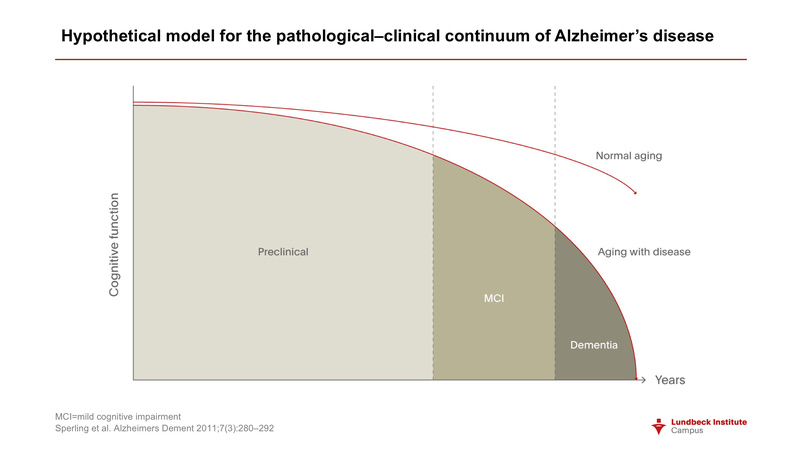 Preklinické stádium
Klinicky asymptomatické
Biomarker +
Subjektivní stížnosti na paměť (SMC)
Není objektivní deficit
Heterogenní skupina
Longitudinální sledování
Mírná kognitivní porucha (MCI-AD)
Objektivní deficit
Progrese do demence vyšší
Alzheimerova demence
Narušena soběstačnost, aktivity denního života
Stádia alzheimerovy nemoci
Syndrom Demence: ABC
A – aktivity 		B – behavior (chování) 		C – kognice 

A - Narušení běžných denních aktivit:
ADL = activities of daily living 
B - Nekognitivní příznaky též neuropsychiatrické: 
poruchy chování - psychiatrické příznaky 
C - Kognitivní příznaky ( ≥ 2 ): 
Amnézie (porucha paměti)
Afázie
Agnozie
Apraxie
Exekutivní funkce
Soběstačnost: Běžné denní aktivity (ADL)
Makroskopické změny u AN
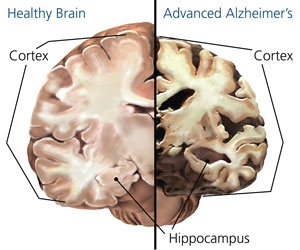 Kortiko-subkortikální atrofie mozku
Ztenčení gyrů 
Rozšíření sulků a komor

K atrofii dochází již v raných stádiích
Mikroskopické změny
Extracelulární: kumulace Aβ – vznik neuritických plaků
Intracelulární: tau a fosfo tau – vznik neurofibrilárních klubek

Toxicita, zánětlivost, oxidativní stres, smrt buněk
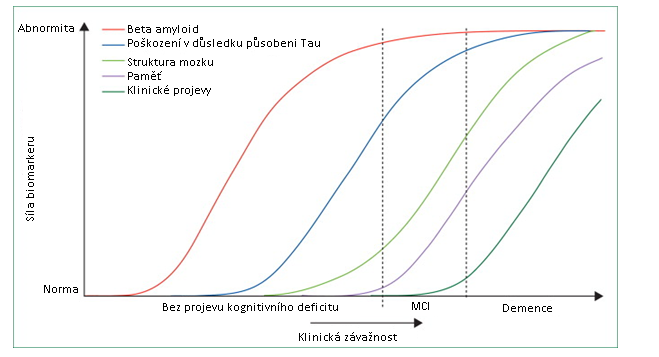 beta amyloid
 tau protein
 atrofie kortikální
 atrofie hipokampální
Genetické – alela ApoE4 /ApoE3
Biomarkery AD
Reyova – Osterriethova komplexní figura
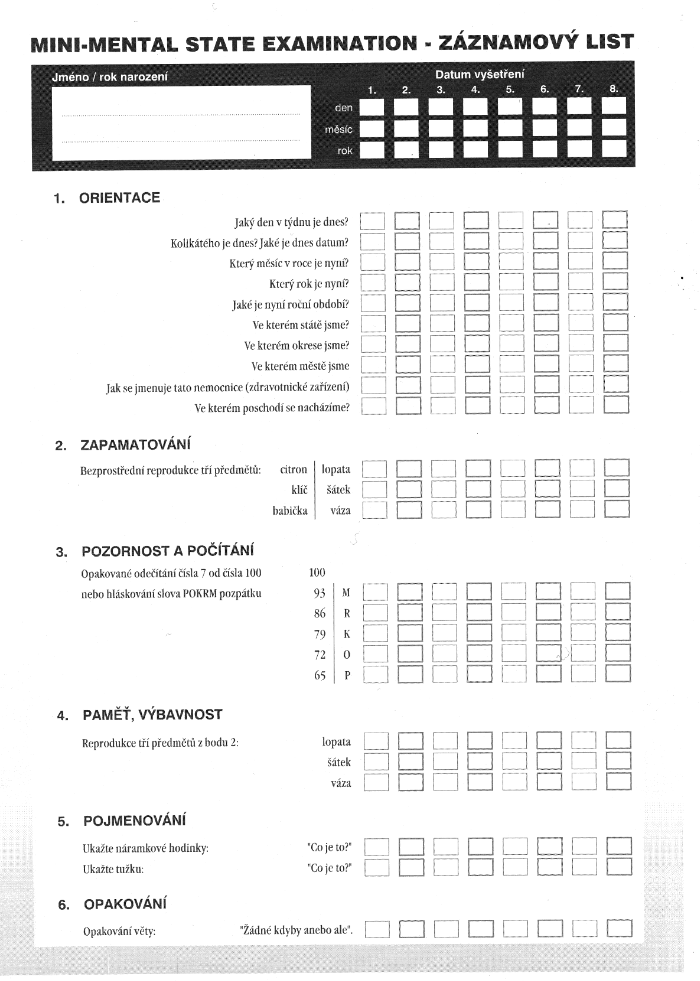 Kognitivní screening
Minimental State Examination (MMSE)
Autor: Folstein (1975)
Gold Standard (13-25 bodů – inhibitory cholinesteráz)
26 bodů – cut off demence
Adminsitrace trvá cca 10 minut
Neuropsychologický výzkum AN
Užití zobrazovacích metod
Sledování neuromediátorových a neurochemických aberací
Genetické studie
Farmakologicky orientované studie
Neuropatologické studie
Paradigmata ve studiích s AN
HC vs. osoby s kognitivním deficiem (demence/MCI)
Rizikové faktory (pro vznik i průběh) 
Prospektivní
Retrospektivní
Validace nástrojů pro odlišení HC/MCI/Demence
Úskalí: inclusion/exclusion criteria
Vaskulární demence
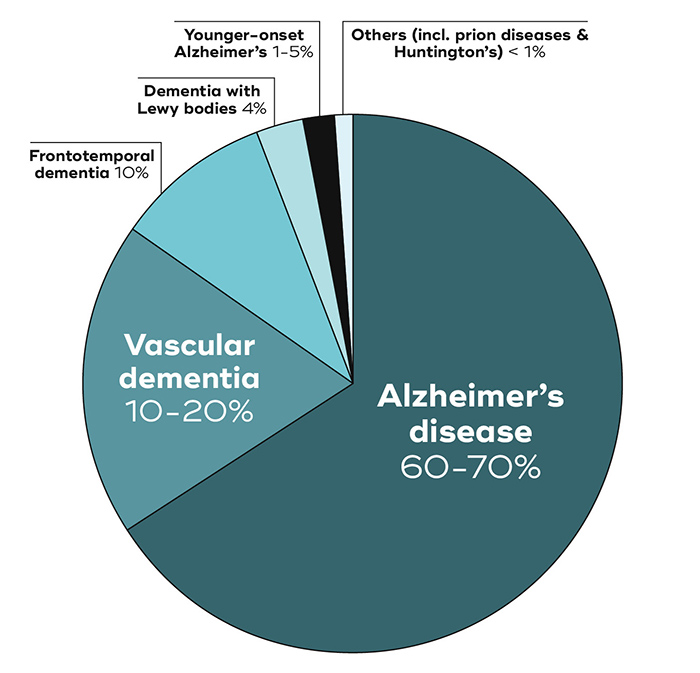 -Příčiny	
snížena cirkulace krvi do mozku
Po CMP, není to pravidlo, atherosclerosis, krvácení do mozku
Občas označován ako … post-stroke dementia
 - rizikové faktory
Kardiovaskulární onemocnění
Fajčeni, vysoký cholesterol … 
-Symptomy
Zmatenost, narušena koncentrace pozornost, schopnost planovat akce a myšlenky, rozhodovaní, narušena chůze, unavenost /agitace, problémy s paměti, narušená schopnost udržet moč
Často komorbidní s AD
Dekuji za pozornost